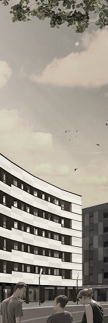 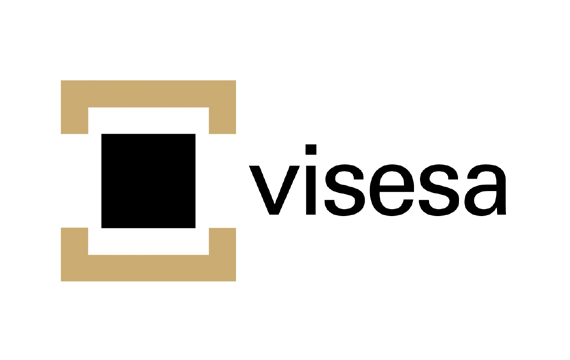 VISESAKO BEZEROEN ASEBETETZEA, SALMENTA-MODALITATEAN, 2022
Fitxa teknikoa
Bezeroen lehentasunak etxebizitzari begira
Asebetetzea zerbitzu-arloekiko*
Visesaren AIO**
Telefono bidezko CATI elkarrizketa (Computer Assisted Telephone Interview, ordenagailu bidezko sistema Gandía Integra plataformarekin), salmenta-modalitatean etxebizitza bat erosi duten pertsonei.  
.
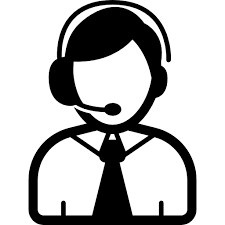 Etxebizitza
Laginari dagokionez, 187 elkarrizketa egin dira 196 bezeroren artean, eta datu globalei begira, laginaren errore-marjina e=±% 1,5 da. Honako sustapen hauek jorratu dira: B-086 (Barakaldo), B-090 (Bilbo), B-097 (Basauri) eta G-070 (Zarautz).
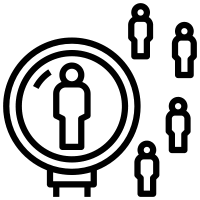 Entregatu ondorengo zerbitzua
Prezioa
% 98,4
% 91,5
Kokapena eta dimentsioak
Entregatu arteko zerbitzua
% 97,7
% 93,1
% 95,4
Lagin-errorea % 95,5eko konfiantza-mailarako 1,96 s m -ri dagokionez
NPS
Visesaren irudi instituzionala
Asebetetze-espontaneoko indizea*
0
Kalitateko zerbitzuak eskaintzen ditu
Gardena da
62,03
58,59
50
-50
- 8,7
-100
100
Visesaren irudia*
Gizarteari ekarpenak egiten dizkio
Visesa beste sustatzaile batzuen aldean*
Ingurumena errespetatzen du
71,33
70,17
* Asebetetze-eskala: gutxienez 0 “batere asebeteta” eta gehienez 100 “oso asebeteta”.
** AIO: asebetetze-maila haztatua, 5 zerbitzu-arloei emandako garrantziaren arabera.
.